ERKEN YAŞTA ve 
ZORLA EVLİLİKLERLE MÜCADELE SEMİNERİ


Kırıkkale Şiddet Önleme ve İzleme Merkezi Müdürlüğü
Çocuk Nedir?
18 yaşından küçük her birey 

çocuktur.
Çocuk Hakları
Bir İsme Ve Vatandaşlığa Sahip Olma Ve Bunu Koruma Hakkı; 
Yaşama Ve Gelişme Hakkı; 
Sağlık Hizmetlerine Erişim Hakkı; 
Eğitime Erişim Hakkı; 
Sosyal Güvenlik Hizmetlerine Erişim Hakkı; 
İnsana Yakışır Bir Yaşam Standardına Erişim Hakkı; 
Eğlence, Dinlenme Ve Kültürel Etkinlikler İçin Zamana Sahip Olma Hakkı;
İstismar Ve İhmalden Korunma Hakkı; 
Uyuşturucu Bağımlılığından Korunma Hakkı; 
Cinsel Sömürüden Korunma Hakkı; 
Ekonomik Sömürüden Korunma Hakkı; 
Satış, Kaçırılma Ve Zorla Alıkoyma’dan Korunma Hakkı; 
Diğer Suistimal Biçimlerinden Korunma Hakkı; İşkence’den Korunma Hakkı; 
Özgürlükten Yoksun Bırakıcı Uygulamalardan Korunma Hakkı
Evlilik  Nedir?
İki yetişkin birey tarafından oluşturulmuş, resmî veya dinî olarak gerçekleştirilebilen toplum tarafından tanınan ve onaylanan meşru bir birliktelik olarak tanımlanmaktadır.
(*) demografi sözlüğü
Erken Yaşta Evlilik Nedir?
Taraflardan en az biri  18 yaşından küçük iki kişinin bir evlilik sözleşmesiyle birleşmesi anlamına gelmektedir.
Erken Yaşta Evlilik Çocuk Haklarının İhlalidir!
yaşam ve gelişme hakkı	anne-babayla yaşama hakkı
		
                 suiistimal ve ihmalden korunma hakkı
                                
                               sağlık hakkı      eğitim hakkı

dinlenme, boş zamanlarını değerlendirme hakkı

cinsel sömürüden korunma hakkı 
					 ifade özgürlüğü hakkı
Erken yaşta evlilik bir şiddet biçimidir
Erken yaşta evlilikler; çocuğa yönelik ve kadına yönelik bir şiddettir. 

Erken yaşta evlilik çocuğun cinsel istismarıdır.
Erken yaşta evlilik çocuk işçiliğinin bir türüdür.
Bir çocuğun kendini geliştirmesine izin vermemek ekonomik şiddettir.
Erken yaşta evlilikler kadın erkek eşitsizliğinin bir sonucudur.
Kız çocukları, erkek çocuklarına göre daha sıklıkla erken yaşta evlendirilmektedir.

Erken yaşta evliliğin zorluklarını kız çocukları daha ağır deneyimlemektedir.

 Bu durum toplumun kız çocuklardan ve erkek çocuklardan beklentileriyle yakından ilgilidir.
Zorla Evlilik Nedir?
Taraflardan en az birinin evlilik birliğinin gerçekleşmesine, sürdürülmesine ve sonlandırılmasına ilişkin rızasının, tam ve özgür iradesinin olmadığı; baskı, tehdit ve şiddet ile gerçekleşen evliliklerdir. 

18 yaşından küçük evlilikler de zorla evliliktir.
Zorla evlilik bir şemsiye kavramdır. 

İnsan kaçakçılığı, 
beşik kertmesi,
 berdel 
kaçırarak evlenme
vatandaşlık almak için evlendirme
kayın/baldız evliliği
Yetişkinler de zorla evlilik mağduru olabilmektedir.
Uluslararası Hukukta Erken Yaşta ve Zorla Evlilikler
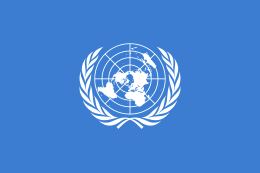 İnsan Hakları Evrensel Beyannamesi’ne göre evlenme sözleşmesi ancak evlenenlerin özgür ve tam iradesi ile yapılır.




Çocuk Hakları Sözleşmesi’ne göre 18  yaşından küçük herkes çocuktur ve taraf devletler çocuğu her türlü sömürüye karşı korumakla yükümlüdür.
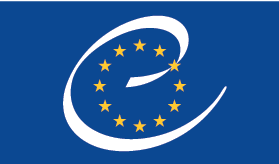 Uluslararası Hukukta Erken Yaşta ve Zorla Evlilikler
Kadınlara Karşı Her Türlü Ayrımcılığın Önlenmesi Sözleşmesi (CEDAW)’ne göre çocukların evlenmesi yasal sayılmayacak, asgari evlilik yaşı belirlenecek ve  evlilikler kayıt altında tutulacaktır. 



İstanbul Sözleşmesi ile taraf devletlere çocuğu evliliğe zorlamanın suç sayılmasını sağlamak için yasal tedbirleri alma yükümlülüğü getirilmiştir.
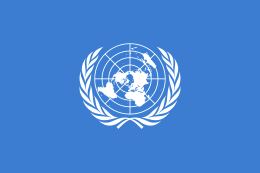 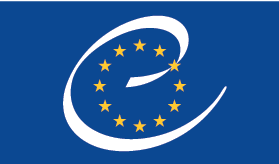 Kimler Evlenebilir?
Türk Medeni Kanunu ve İlgili Mevzuata göre;
18 yaş, başka bir kimsenin rızası veya iznine bağlı olmaksızın

17 yaş, anne ve babasının ya da yasal vasisinin izni ile, 

16 yaş, hakimin izni ile evlenilebilir.
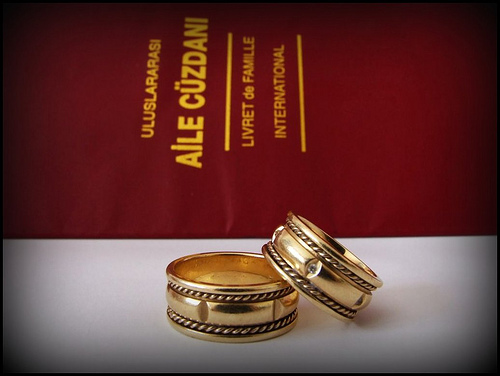 Türk Ceza Kanununda 
Erken Yaşta Evlilikler
TCK’da erken yaşta evlilik bir suç olarak tanımlanmamakla birlikte bu tarz evlilikler;

M. 103 Çocuğun Cinsel İstismarı
M. 104 Reşit Olmayanla Cinsel İlişki
bağlamında cezalandırılmaktadır.

Sadece fail değil mağdurun ve failin anne babası da ceza alabilir.
Dünyada Erken Yaşta Evlilikler
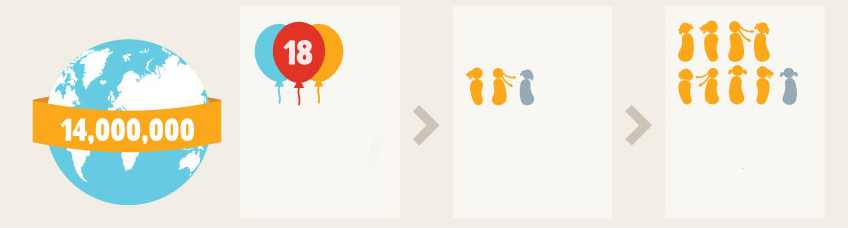 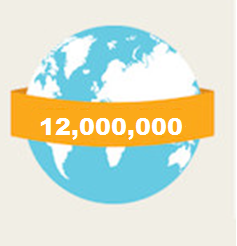 9 kız çocuğundan  biri 15 yaşından önce
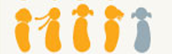 12 milyon kız çocuğu
her yıl on sekiz yaşından önce evleniyor
5 kız çocuğundan  biri 18 yaşından önce
Türkiye’de Erken Yaşta Evlilikler
Tabloda Türkiye İstatistik Kurumu (TÜİK)’nun verilerine göre  2002-2017 yılları arasında 16 ve 17 yaşında evlenen çocukların sayısı görülmektedir. Listeye göre erken evliliklerin yıllar itibariyle düşmekte olduğu görülmektedir.
Türkiye’de Erken Yaşta Evlilikler
Neden Kız Çocukları Erken Yaşta Evlendiriliyor?
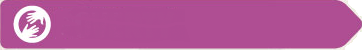 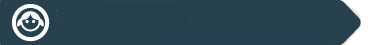 Kız çocuklarını koruma isteği
Ekonomik 
Yoksulluk
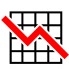 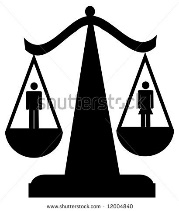 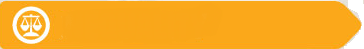 Eşitsizlik
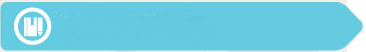 Eğitimsizlik
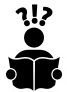 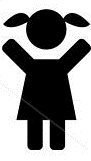 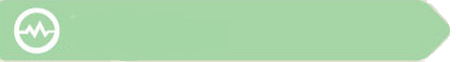 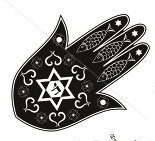 Gelenekler 
Adetler
Neden Kız Çocukları Erken Yaşta Evlendiriliyor?
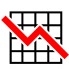 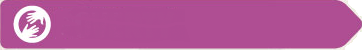 Ekonomik 
Yoksulluk
Erken yaşta evliliğin en temel sebebi yoksulluktur.

Kız çocukları bazı ailelerde bir yük olarak görülebilmektedir. 

Başlık parası vb. geleneklerin sürdüğü toplumlarda aileler kız çocuklarını erken yaşta evlendirebilmektedir. 

Aileler evlilik yoluyla kız çocuğunun hayatını garanti altına almak isteyebilmektedir.
Neden Kız Çocukları Erken Yaşta Evlendiriliyor?
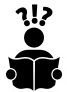 Okulda geçirilen süre ve erken yaş evlilik arasında güçlü bir ilişki vardır.

Yoksul aileler tercihlerini erkek çocuklarını okutmaktan yana kullanmak zorunda kalabilmektedir. 

 Anne babalar kız çocuklarının haklarından, hukuk kurallarından, erken yaşta evliliğin yaratacağı sağlık sorunları konusunda bilgi sahibi olmayabilirler.
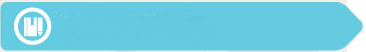 Eğitimsizlik
Neden Kız Çocukları Erken Yaşta Evlendiriliyor?
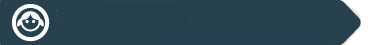 Kız çocuklarını koruma isteği
Geleneksel toplumlarda ebeveynler evliliği, kızlarının yabancıların tecavüz, saldırı ve istismarından koruyacak bir yol olarak görebilmektedirler.

Bazı kırsal toplumlarda kızlar ergenliğin hemen ardından, çevreden gelecek tehlikelerden korumak için  okuldan alınabilmektedir.
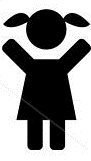 Neden Kız Çocukları Erken Yaşta Evlendiriliyor?
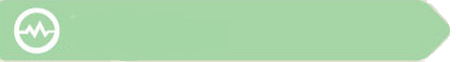 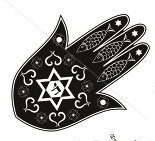 Gelenekler 
Adetler
Berdel, kan bedeli evliliği, başlık parası, beşik kertmesi vb. 

Evde kalırsın baskısı

Atasözleri-deyimler
Neden Kız Çocukları Erken Yaşta Evlendiriliyor?
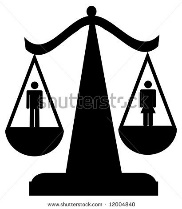 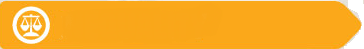 Eşitsizlik
Kadın-erkek eşitsizliği

Tüm dünyada aileler kız çocuklarına ve erkek çocuklarına farklı davranışlar geliştirebilmektedir.
Erken Yaşta Evlenen Kız Çocuğunu Neler Bekliyor?
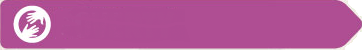 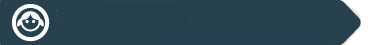 Yoksulluk
Şiddet
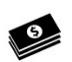 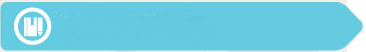 Eğitim Hayatının Sonlanması
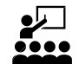 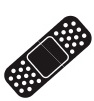 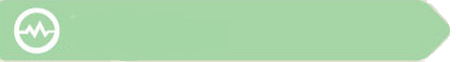 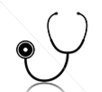 Sağlık Problemleri
Erken Yaşta Evlenen Kız Çocuğunu Neler Bekliyor?
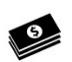 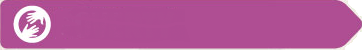 Yoksulluk
Eğitim ve istihdam olanaklarından yeteri kadar yararlanamamış çocuklar, evlendiklerinde ekonomik özgürlükten yoksun, eğitimsiz bireyler olarak kalmakta bu durum onları daha da yoksullaşmaktadır.
Erken Yaşta Evlenen Kız Çocuğunu Neler Bekliyor?
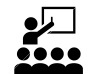 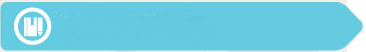 Eğitim Olanaklarından Yoksunluk
Erken yaşta evlendirilen kız çocuklarının eğitim yaşamları sona ermektedir. 

ERKEN EVLİLİK ÇOCUKLARIN EĞİTİM HAKKININ İHLALİDİR.
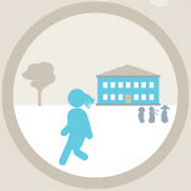 Erken Yaşta Evlenen Kız Çocuğunu Neler Bekliyor?
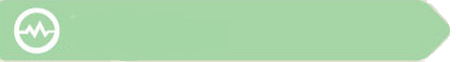 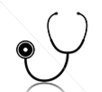 Sağlık
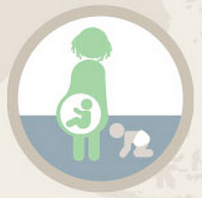 Erken evlilik, kız çocukları için erken cinsel ilişki ve erken gebelik demek.

Adölesan gebeliklerde anne ve bebek ölüm oranları daha yüksek. 

Erken yaşta anne olan kız çocuğu, bebeğine yeterli bakımı veremediğinden sağlıksız çocuklar yetişmektedir.
Erken Yaşta Evlenen Kız Çocuğunu Neler Bekliyor?
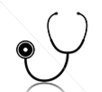 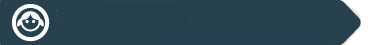 Şiddet
Şiddet araştırmalarına göre; kadına yönelik şiddet ve erken yaşta evlilik arasında güçlü bir ilişki vardır. 

Kendilerini koruyamayacak kadar küçük yaşta evlendirilen kız çocukları fiziksel, cinsel ve psikolojik şiddete karşı daha savunmasızdır. 

Şiddetin kaynağı yalnızca eş değil,  değil, kaynana, kayınbaba, görümce vb. de olabilmektedir.
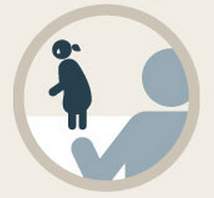 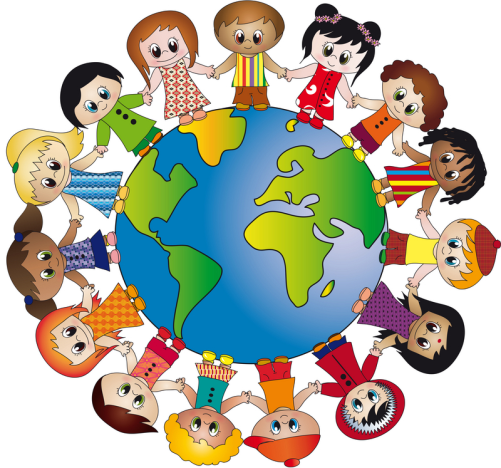 Teşekkürler